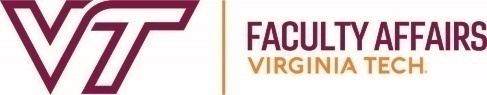 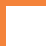 Promotion to associate professor with tenure Workshop
February 20, 2024
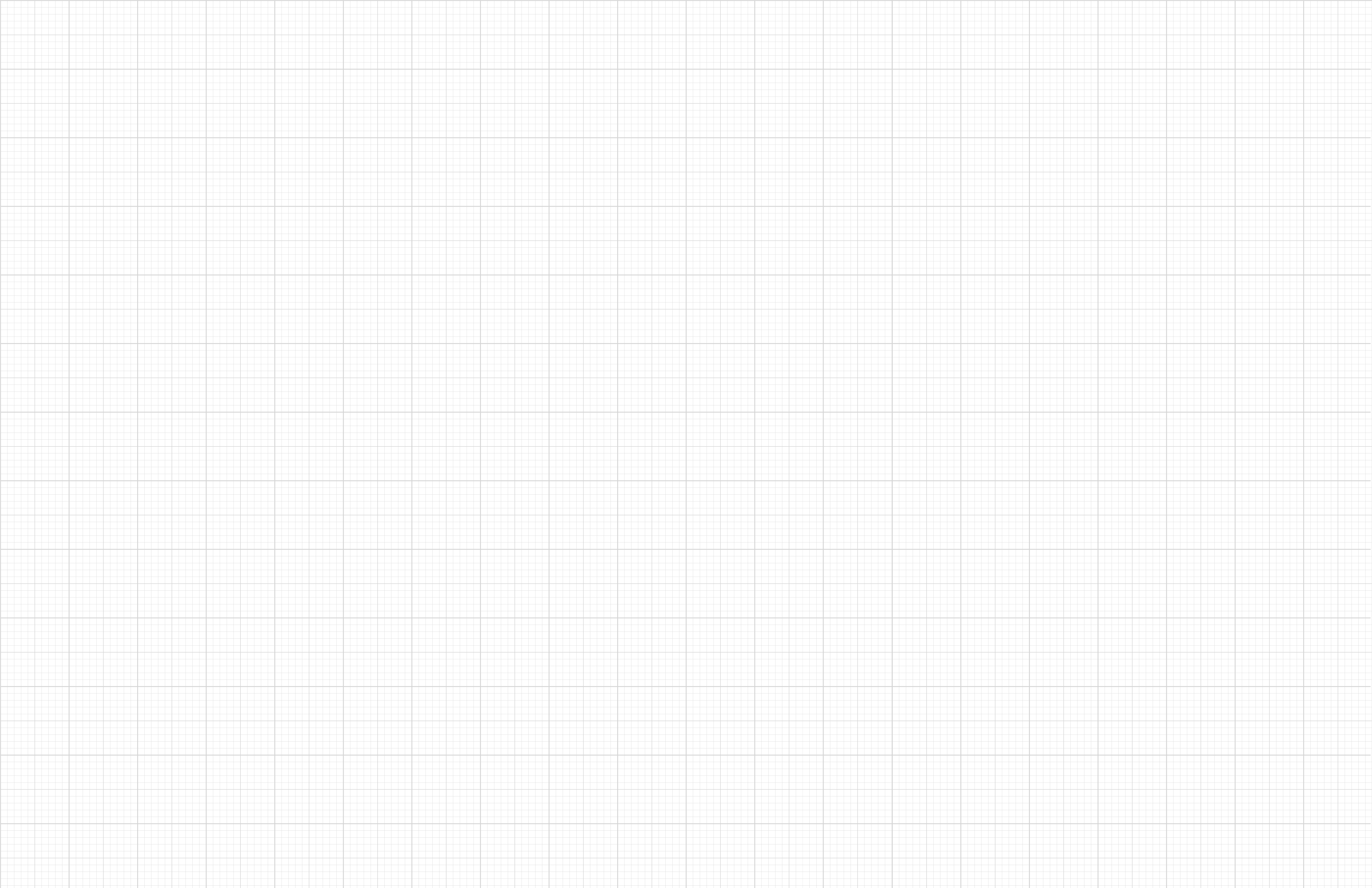 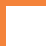 AGENDA
P&T perceptions and outcomes
P&T processes and practices
Faculty Affairs’ Advice & Recommendations
Perspectives
Department heads’
Dean’s 
University P&T committee’s 
Recently promoted faculty
Questions and discussion
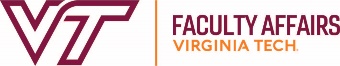 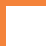 P&T Perceptions AND Outcomes
Ron fricker, vice provost for faculty affairs
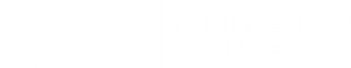 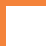 CLARITY OF TENURE PROCESS
FROM 2023 COACHE FACULTY JOB SATISFACTION SURVEY
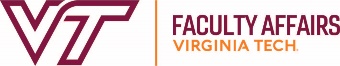 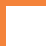 CLARITY OF TENURE STANDARDS
FROM 2023 COACHE FACULTY JOB SATISFACTION SURVEY
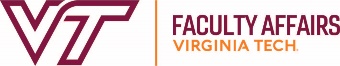 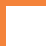 PROMOTION AND TENURE SUCCESS 2013-2023
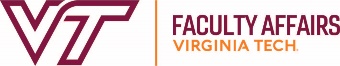 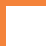 P&T PROCESSES AND PRACTICES
Ron fricker, vice provost for faculty affairs
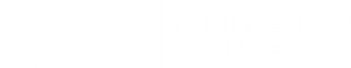 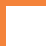 P&T Governed by Faculty Handbook
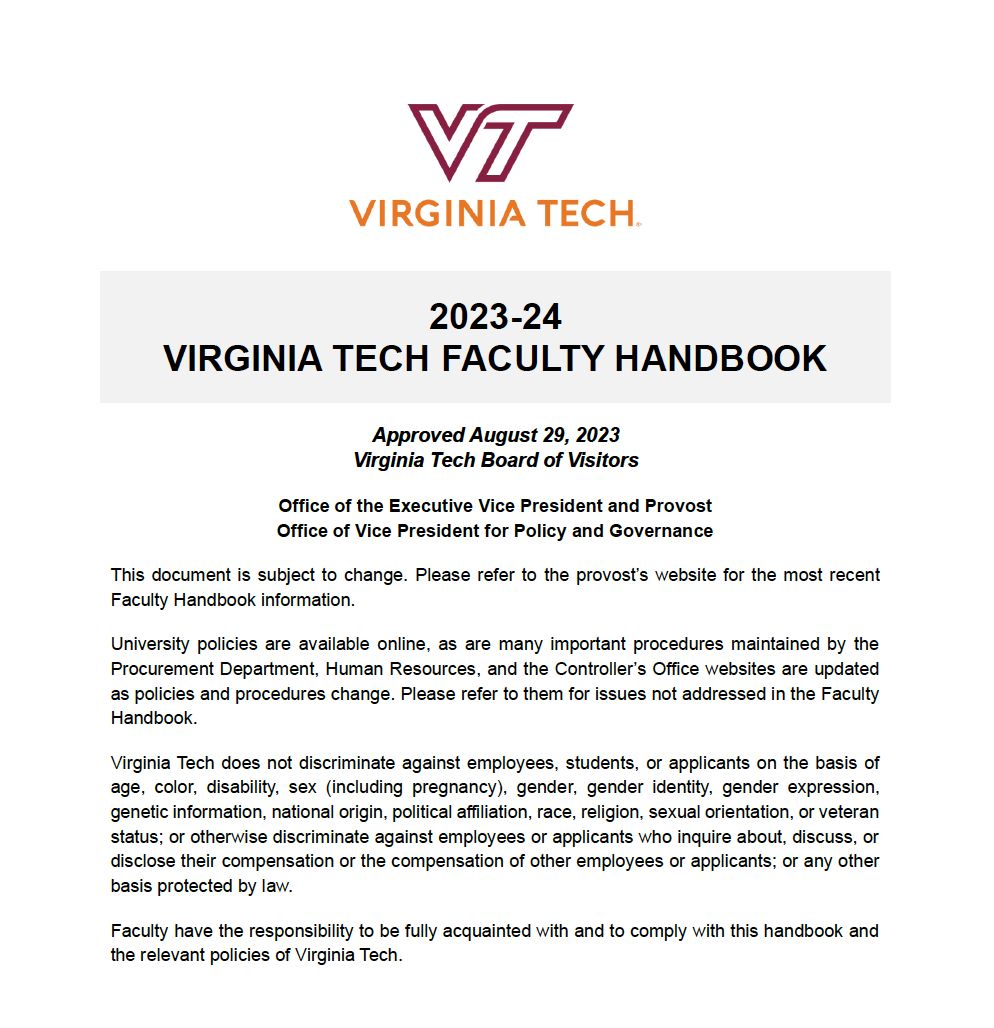 Section 3.4 in particular:
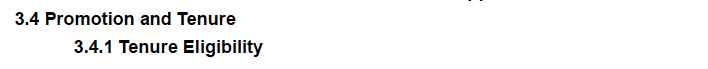 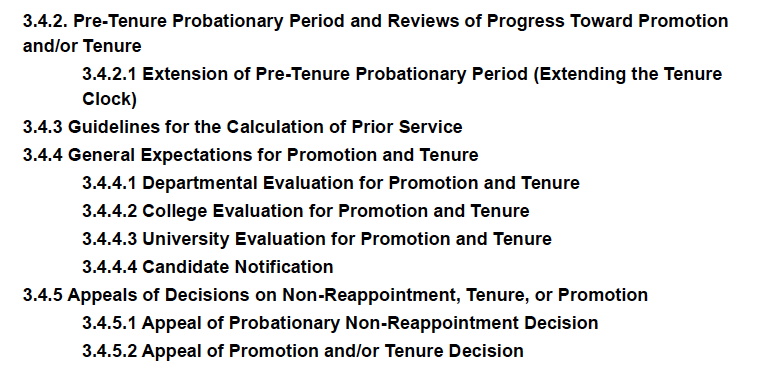 See https://faculty.vt.edu/faculty-handbook.html
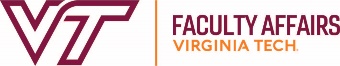 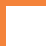 Important Info on Provost’s Website
Dossier template and preparation guidelines
University-level deadlines for promotion and tenure review
P&T Workshop dates
Historical summary of P&T outcomes
See https://faculty.vt.edu/promotion-tenure.html
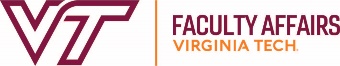 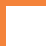 PROMOTION AND TENURE PROCESS
Department Level
College Level
University Level
P&T Comm
Provost
P&T Comm
Dean
Head
P&T Comm
Dossier
BOV
President
External Letters
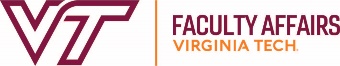 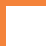 PROMOTION AND TENURE DOSSIER OUTLINE
I.	Executive Summary
II.	Recommendation Statements  
III.	Candidate’s Statement
IV.	Teaching and Advising Effectiveness
V.	Research and Creative Activities
VI.	International & Professional Service and 	Other Outreach & Extension Activities
VII.	University Service		
VIII.	Work Under Review or In Progress 
IX.	Other Pertinent Activities
See https://faculty.vt.edu/promotion-tenure.html
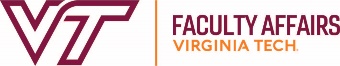 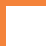 P&T POLICIES AND PRACTICES
POLICIES
2nd and 4th year progress reviews
Tenure clock extension(s)
Modified duties
Non-mandatory promotion to associate with tenure
See memo dated September 21, 2022
PRACTICES
Mentoring 
P&T Workshops
P&T Committee and Heads
Promotion to Professor
College-based workshops
Written expectations and standards
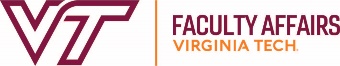 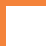 Some Advice & recommendations
Ron fricker, vice provost for faculty affairs
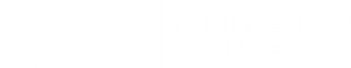 SOME RECOMMENDATIONS
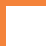 Follow the dossier guidelines carefully and scrupulously
Don’t take someone’s from a previous year and modify it
Don’t be creative with the template...just follow the format
Do ask colleagues, mentors, and dept leaders to review it and make recommendations and editing suggestions
Do make sure everything adds up and is consistent
Work and rework your candidate statement
Can only be four pages in length (double spaced)
Your opportunity to put your work in context and to emphasize impact:
Start with an introductory statement about your professional identity
Explain the character, coherence, direction, and purpose of your scholarly and professional work
Put it in the context of the broad field(s) in which you are working
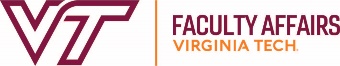 SOME RECOMMENDATIONS (CONTINUED)
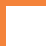 Statement should enable members of the university promotion and tenure committee to understand clearly your professional aims and achievements
Need to put it in terms everyone can understand (i.e., do not use specialized jargon)
Get colleagues outside of your field to read it; if they can’t understand what you do and why it’s important, revise, revise, revise
External reviewers
“External reviewers are expected to be professors at major research universities; these reviewers should be viewed as senior contributors to the appropriate related discipline(s) or area of scholarship.”
“Reviewers should not be former advisors, postdoctoral supervisors, co-investigators on grants, or coauthors on recent publications, or should not have other relationships that may be perceived as being too close to the candidate. When possible, avoid selecting external reviewers from the candidate’s Ph.D. granting institution or from universities at which the faculty member had a prior faculty position.”
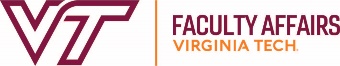 SOME RECOMMENDATIONS (CONTINUED)
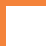 You get to recommend some external reviewers; your department picks from your list and others they choose independently (at least three)
Be strategic about your recommendations
Do not recommend colleagues who do not meet the previous criteria
What does “coauthors on recent publications” mean?
You should not contact your reviewers or others who may have been asked
Can’t modify your dossier once officially submitted
Achievements after can be included in dept head’s, dean’s letter, and can even be presented verbally to the University P&T Committee

My best advice: Solicit input and advice from many and varied colleagues and mentors early and often...and listen to that advice
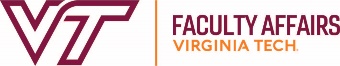 KEY RESOURCES
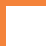 Colleagues
Professors in your department/school
Department head, chair, or school director
Members of the departmental P&T committee
Mentors and other professional colleagues

References
Faculty Handbook, chapter 3
Provost’s website
Promotion and Tenure Guidelines
Dossier Template and Cover Page
College and/or departmental expectations and procedural documents
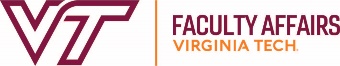 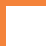 P&T PERSPECTIVES
Department Head
Dean
University P&T Committee
Views from Recently promoted faculty
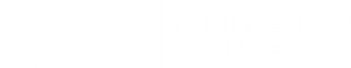 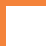 Department head’s PERSPECTIVE
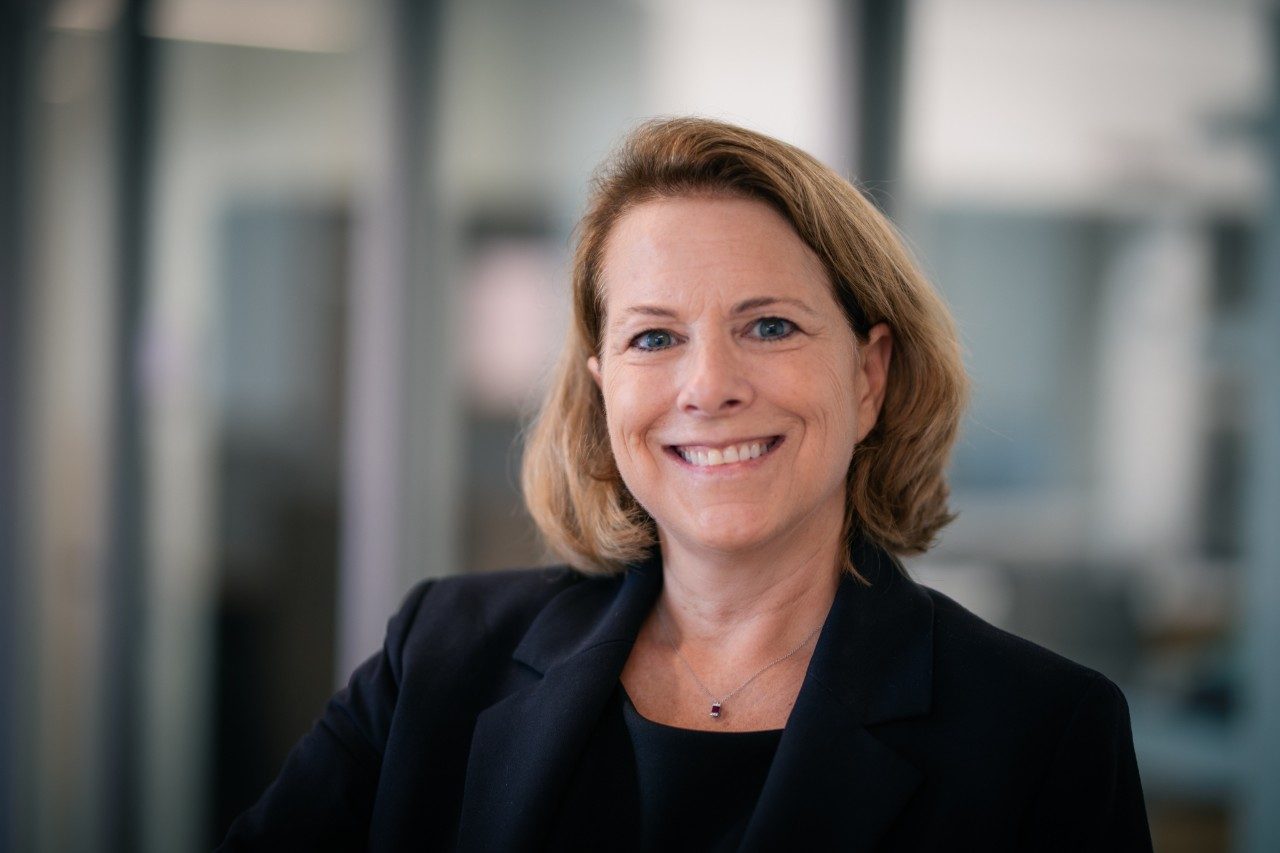 Eileen Van Aken
Industrial and Systems Engineering
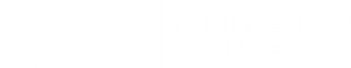 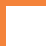 Dean’s PERSPECTIVE
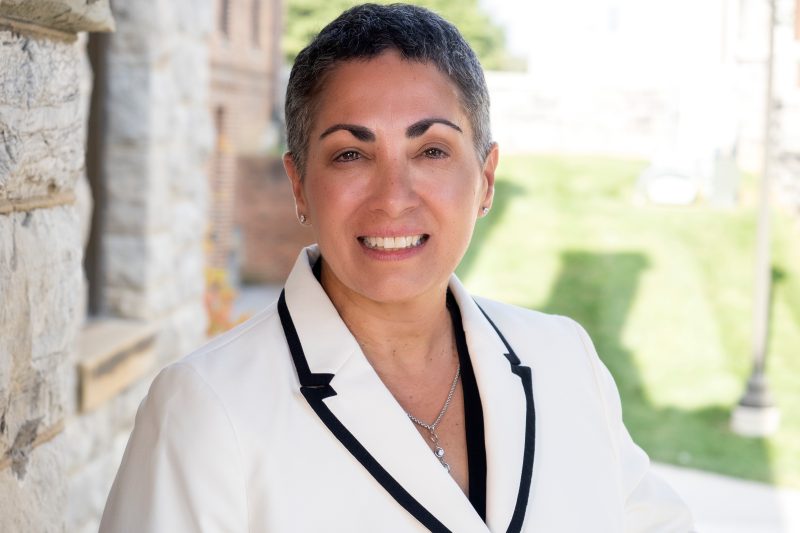 Laura Belmonte
College of Liberal Arts and Human Sciences
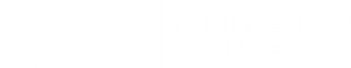 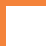 University committee PERSPECTIVE
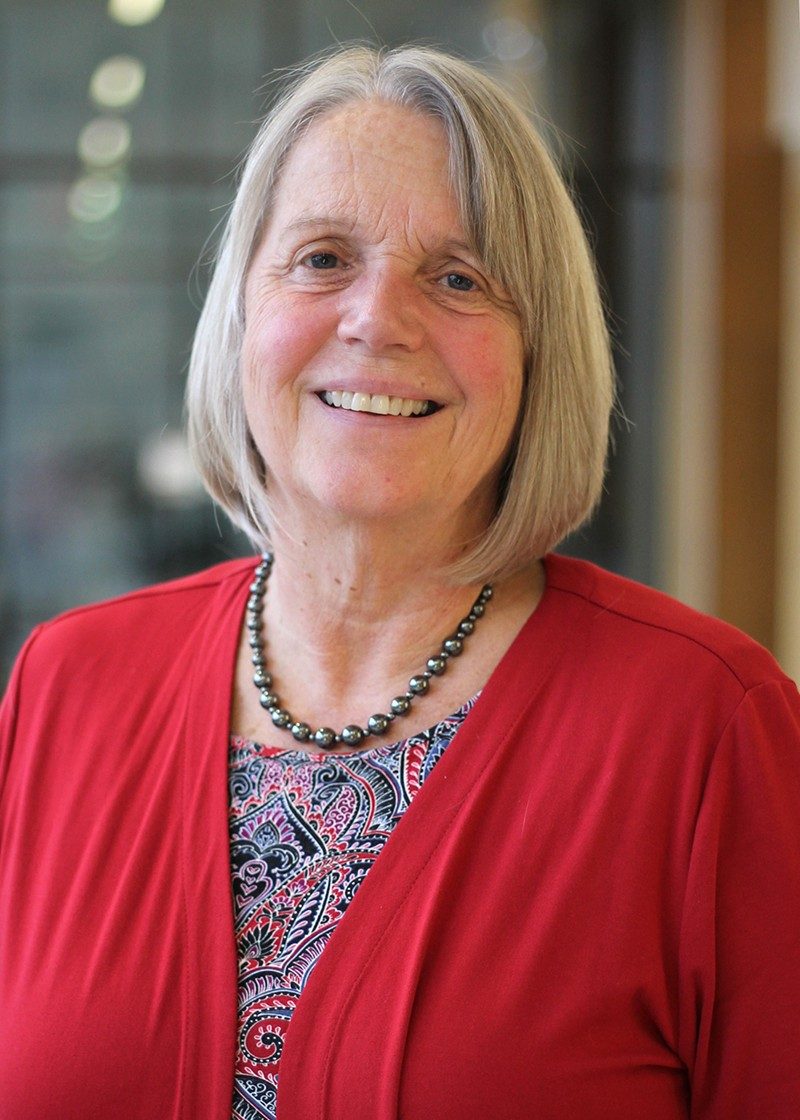 Virginia Buechner-Maxwell
Professor, Department of Large Animal Clinical Sciences
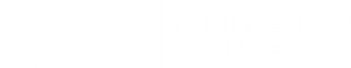 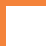 PERSPECTIVEs from recently promoted faculty
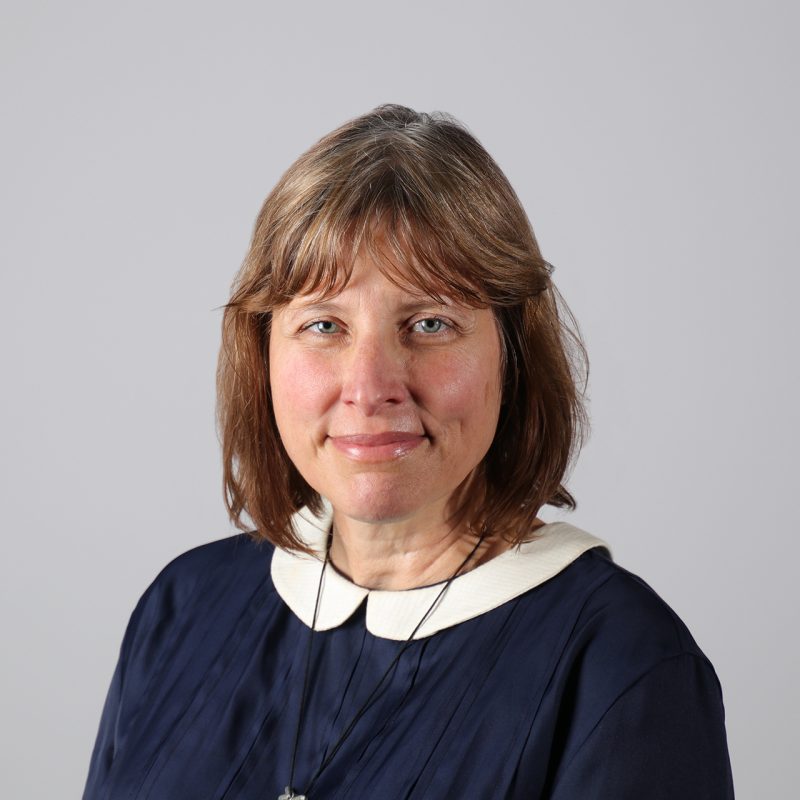 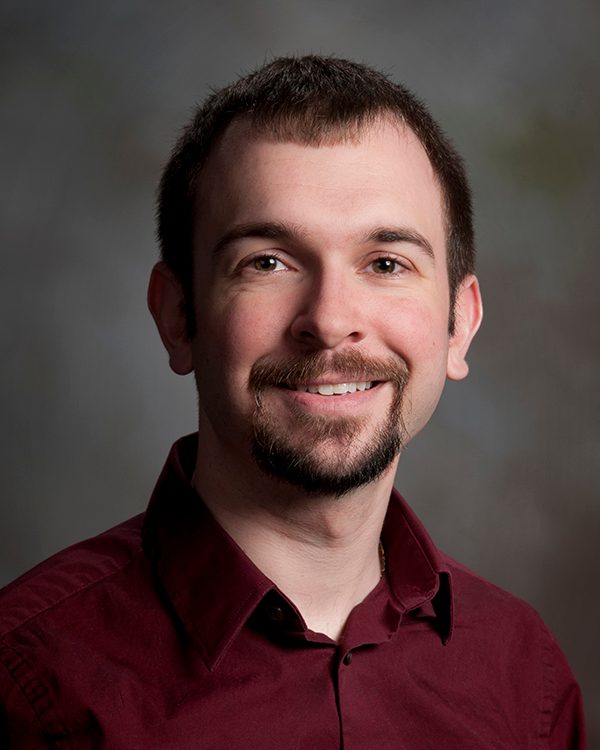 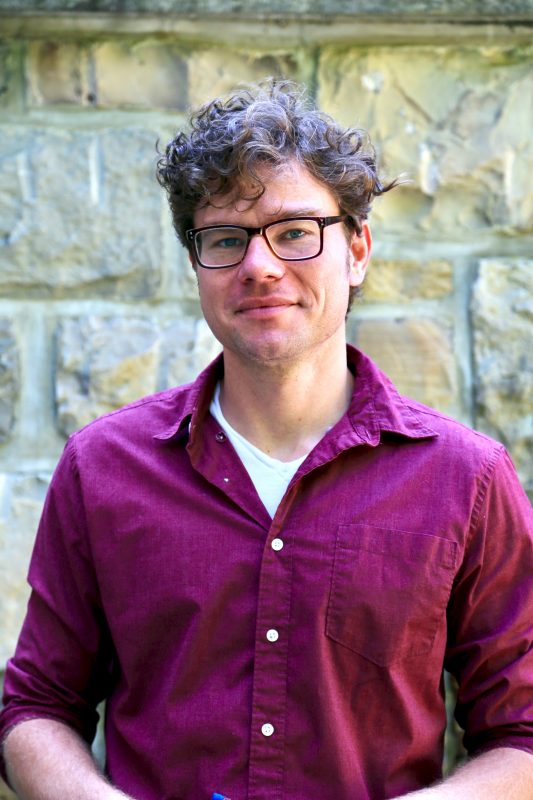 Meredith Drum
Associate Professor
School of Visual Arts
Justin Lemkul
Associate Professor
Department of Biochemistry
Frank Aylward
 Associate Professor
Department of Biological Sciences
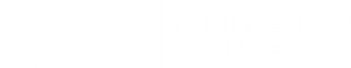 Questions and discussion
Visit the Promotion and Tenure website for more information:
https://faculty.vt.edu/promotion-tenure.html
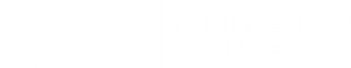 OTHER RESOURCES
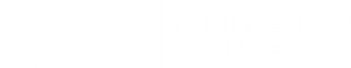 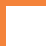 COVID-19 IMPACT CONSIDERATIONS
Faculty COVID statements
Inclusion of cancelled/postponed and/or virtual presentations
SPOT scores for calendar year 2020 optional 
Tenure Clock Extensions 
Work assignment adjustments 
Modified duties
External letter reuse
See https://faculty.vt.edu/promotion-tenure/adaptations-promotion-tenure-process.html
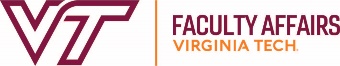 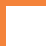 COLLEGE P&T GUIDELINES
College of Agriculture and Life Sciences
College of Architecture, Arts, and Design
College of Engineering
College of Liberal Arts and Human Sciences
College of Natural Resources and the Environment
College of Science
Pamplin College of Business
Virginia-Maryland College of Veterinary Medicine
Virginia Tech Carilion School of Medicine
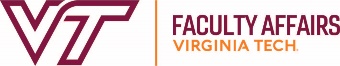